Thitinan Kliangsuwan, Ph.D.
Thitinan.kl@phuket.psu.ac.th

Research Interests:
Image Processing
Pattern Recognition
Machine Learning

Previous  work :
Automatic Cloud Classification
Local Cloud Monitoring System
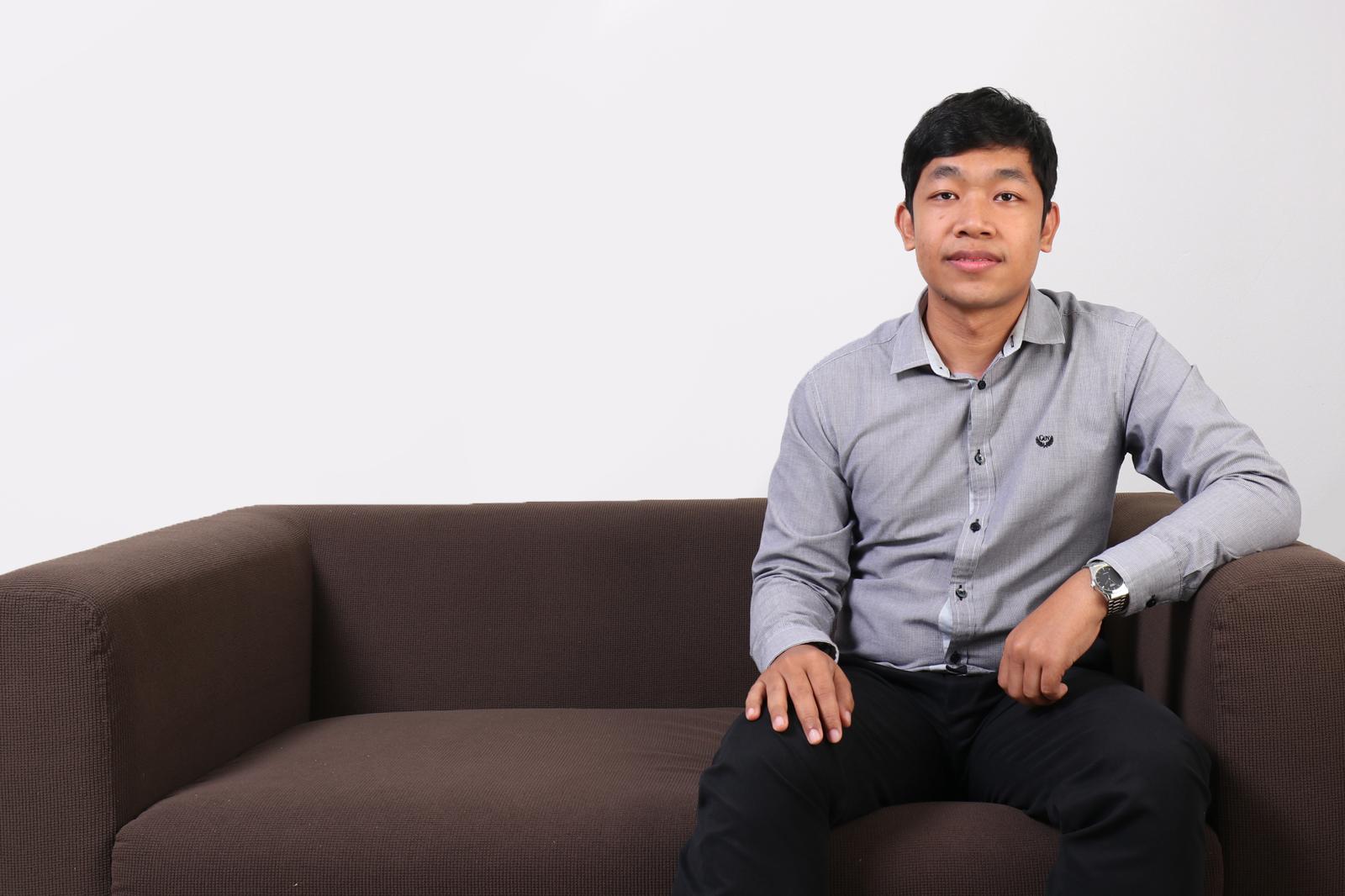